File-Mate 1500Design Review 1November 19, 2013
Keven Abbott, Architect
Tyler Crouse, Sponsor Liason
Kiana Delventhal, Team Leader, REcorder
Liam Westby, Release Manager, Webmaster
1
[Speaker Notes: Kiana starts]
Sponsor
Form Magic, Inc.
Located in Flagstaff, Arizona
Producer of software for automated filing of forms
Project Sponsor is Dave Schurz
2
File-Mate 1500
File-Mate 1500
Desktop application created to assist doctors and physicians assistants fill out the CMS 1500 Health Insurance Claim Form
CMS 1500 is an industry standard form for making claims against patients’ insurance plans
3
Problem
While the existing software is useful, the desktop client lacks:
Scalability
Portability
Accessibility
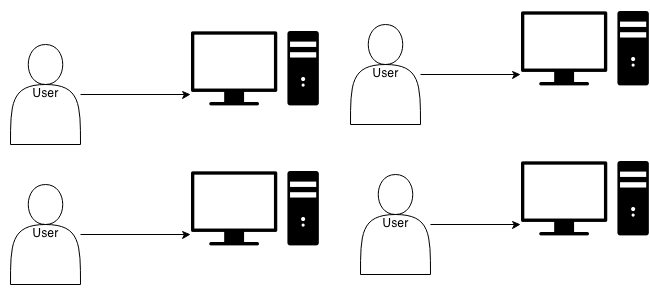 4
[Speaker Notes: Give examples of each problem. It’s not scalable because… etc. Note the lack of communication between users
Compare to Microsoft Word.]
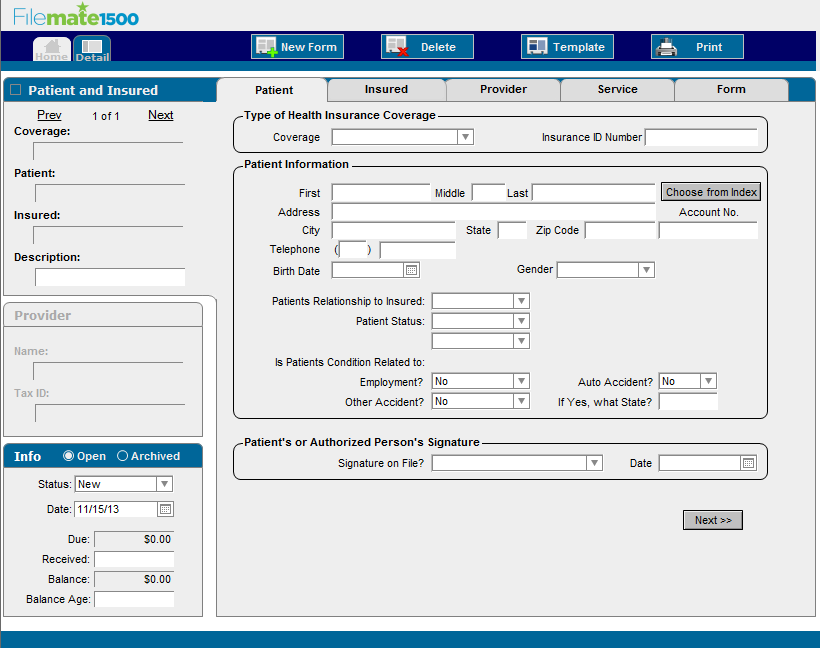 Current Application Interface
5
Solution
Create a web-based version of the File-Mate 1500 application, accessible from any computer with a modern web browser.
The web-based system will:
Allow concurrent access to a shared data set
Enable access to the system without needing to install software
Scale to support the needs of an entire practice, or even multiple practices
6
[Speaker Notes: Compare to Google Docs.]
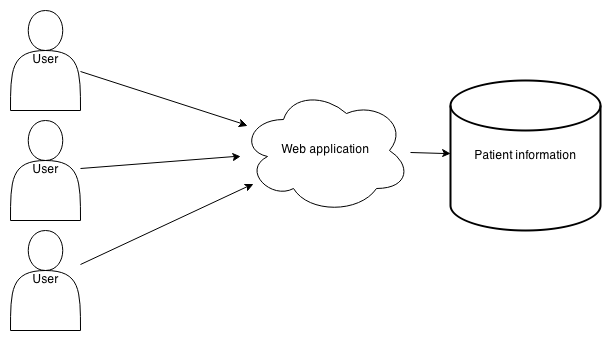 System Overview
7
[Speaker Notes: Elaborate on who the users are– primarily doctors or medical assistants filing the paperwork]
Requirements
8
[Speaker Notes: Switch to KevenTalk about how we got the requirements (met with sponsor over several weeks)]
Functional Requirements: Client
Page Types
Welcome Page
Registration Pages
Trial Pages
Patient Information Pages
User Account and Settings Pages
Contact Page
Compatibility
Browser support for leading desktop and mobile devices
9
[Speaker Notes: Support for leading browsers such as Internet Explorer, Firefox, and Chrome, and mobile devices running iOS, Android, and Windows.]
Functional Requirements: Server
Support concurrent access to patient data
Ensure data availability, confidentiality, and integrity
Support multiple types of users with separate permissions
Administrator, registered user, trial user
Facilitate data import, export, and backup
Allow users to add data from a file, or save it to a file for backup
10
Non-Functional Requirements
Security
Data transfer between database and web service without any third-party interference
Scalability
Allow any amount of patients per client (limitations may be imposed by purchased license level)
Performance
Must retrieve data from database in less than 2 seconds and generate PDF form in less than 10 seconds
Usability
Present data in a concise manner in order to allow user to interpret data easily.
11
[Speaker Notes: Switch to Liam]
Environmental Requirements
Server
Web Server: Apache
Language: PHP
Database: MySQL
Client
Markup: HTML
Styling: CSS
Interactivity: JavaScript
12
[Speaker Notes: Sponsor has expressed preference for these technologies and we have not seen a good reason to research alternatives]
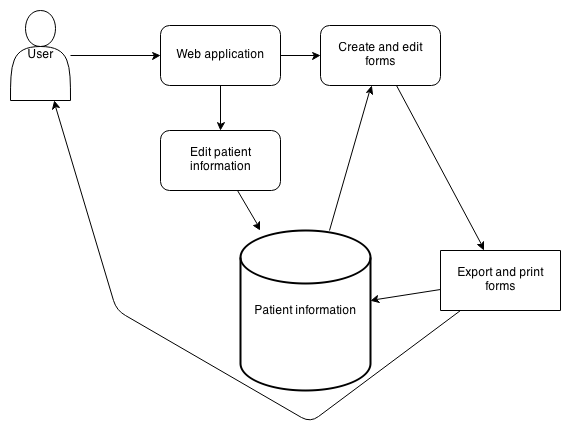 Architecture
13
[Speaker Notes: Explain each part of this diagram in detail for better understanding, show how a user might interact with it in a typical fashion]
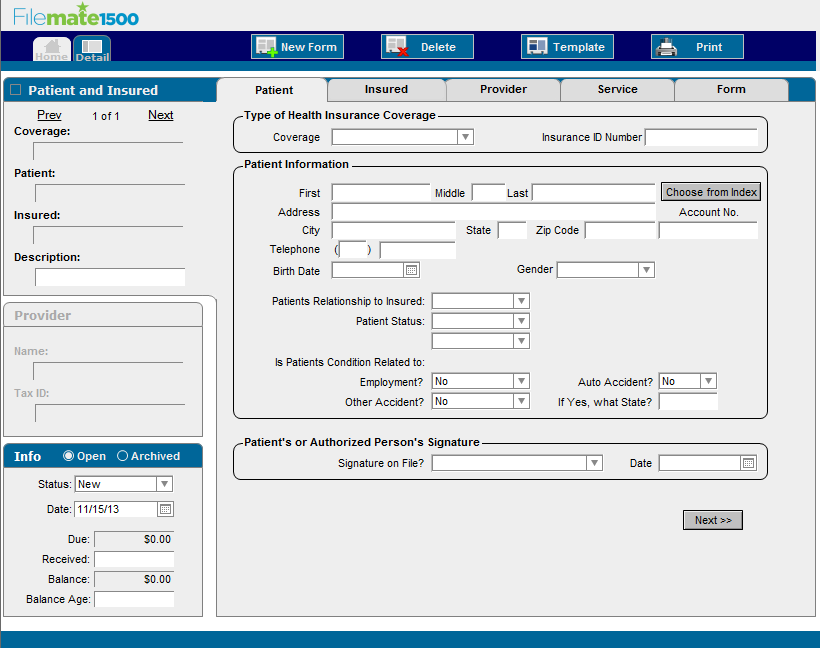 Current Application Interface
14
[Speaker Notes: Current application provides good interface prototype for web version; the closer we get to desktop File-Mate the easier it will be to train users of the old software on the new version.]
Risks
15
[Speaker Notes: Explain how we intend to mitigate these risks in detail.]
ID
Task Name
Oct 13, '13
Nov 3, '13
Nov 24, '13
Dec 15, '13
Jan 5, '14
Jan 26, '14
Feb 16, '14
Mar 9, '14
Mar 30, '14
Apr 20, '14
May 11, '14
T
F
S
S
M
T
W
T
F
S
S
M
T
W
T
F
S
S
M
T
W
T
F
S
S
M
11/17
1
Project Begins
2
Requirements
3
Gather and refine requirements
4
Design
5
Establish architecture
6
Develop database schema
7
User interface mockups
12/20
8
Design Complete
9
Implementation
1/13
10
Spring Semester
11
Create database
12
Create components from architecture
13
Build out user interface pages
14
Develop business logic
15
Create documentation
3/3
16
System Implemented
17
Testing
18
Unit testing
19
Load testing
20
User testing
4/18
21
Testing Complete
22
Deployment
23
Sign off on delivered project
24
Final presentation
5/9
25
Project complete
Graphical Schedule
16
[Speaker Notes: Be sure to indicate the milestones (Design done, implementation done, testing done, project finished)]
Conclusion
Problem
Desktop application inefficient, inflexible
Suitable for one user, not entire practice
Solution
Web-based system offers scalability, flexibility
Multiple users can access reliably
Composed of three aspects
Client
Server
Database
17
[Speaker Notes: We believe that this solution, though it will provide many benefits to the users of File-Mate, will not be difficult to successfully implement and ship.]
File-Mate 1500Design Review 1
Questions?
18
[Speaker Notes: The end]